Tam Protezlerde Ölçü
Prof. Dr. Yasemin KESKİN
Ankara Üniversitesi Diş hekimliği Fakültesi Protetik Diş Tedavisi
TAM PROTEZLERDE ÖLÇÜ
Protezin üzerine oturacağı destek dokularla  kenar örtücülüğünü sağlayan çevre yumuşak dokuların, ağız içerisinde değişen derecelerde sertleşme özelliği gösteren plastik maddelerle negatif benzerlerinin oluşturulmasıdır.
Ölçü bu dokularla aynı hacım ve şekilde modellerin elde edilmesi için alınır
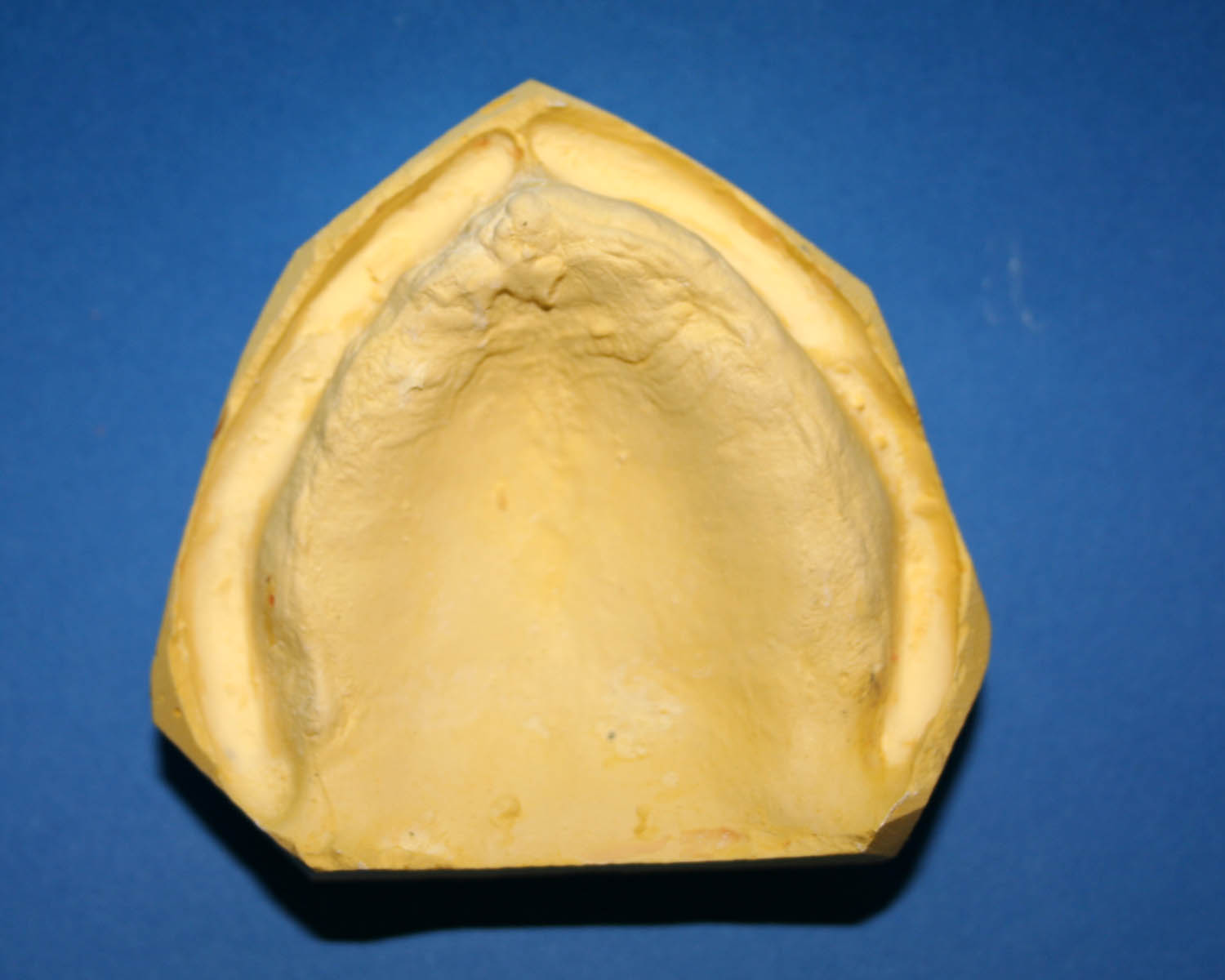 Ağız dokularında gözlenen bireysel farklılıklar
Protezi destekleyen dokuların niteliği
Fonksiyon karşısında oluşturdukları cevaplar
Çenelerin karşılıklı ilişkileri
Etkili kasların farklı kasılma modelleri
Bireysel tolerans ve algılamadaki değişiklikler
ÖLÇÜNÜN AMAÇLARI
Tutuculuk
 Stabilite
 Desteklik
 Doku sağlığının korunması
 Estetik
Ölçü ile ilgili genel prensipler
Tüm bazal oturma sahasını içine
	 almalıdır
 Çevre yumuşak dokularla uyum
    içerisinde olmalıdır
 Kenar şekillendirmesi 
    yapılmalıdır
 Kaşık içerisinde ölçü maddesi için  yeterli
     alan bulunmalıdır
Selektif basınçlı ölçü teknikleri tercih edilmelidir
Ağız dokularına zarar vermeden çıkarılmalıdır
Ölçü kaşığı rehber mekanizmalar içermelidir
Ölçünün dış yüzey formu, bitmiş protezinkine benzerlik göstermelidir
Ölçü kaşıkları
Ölçü maddeleri
Ölçü teknikleri
Ölçü kaşıkları
Fabrikasyon kaşıklar
Kişiye özel olarak yapılan ölçü
   kaşıkları
İlk ölçünün önemi
Aşırı doku distorsiyonuna yol açmadan  dişsiz ağzın protezle ilgili tüm anatomik yapıları kaydedilir
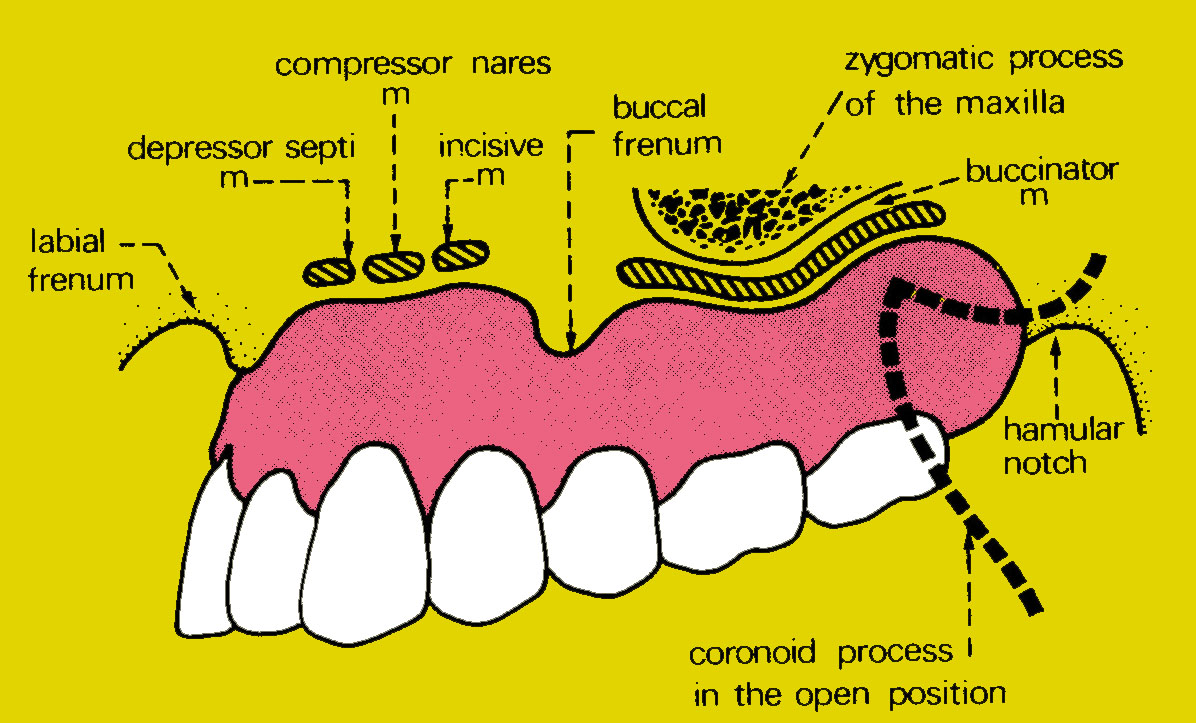 Kaşık seçimi gözle muayene veya 
palpasyonla  yapılır
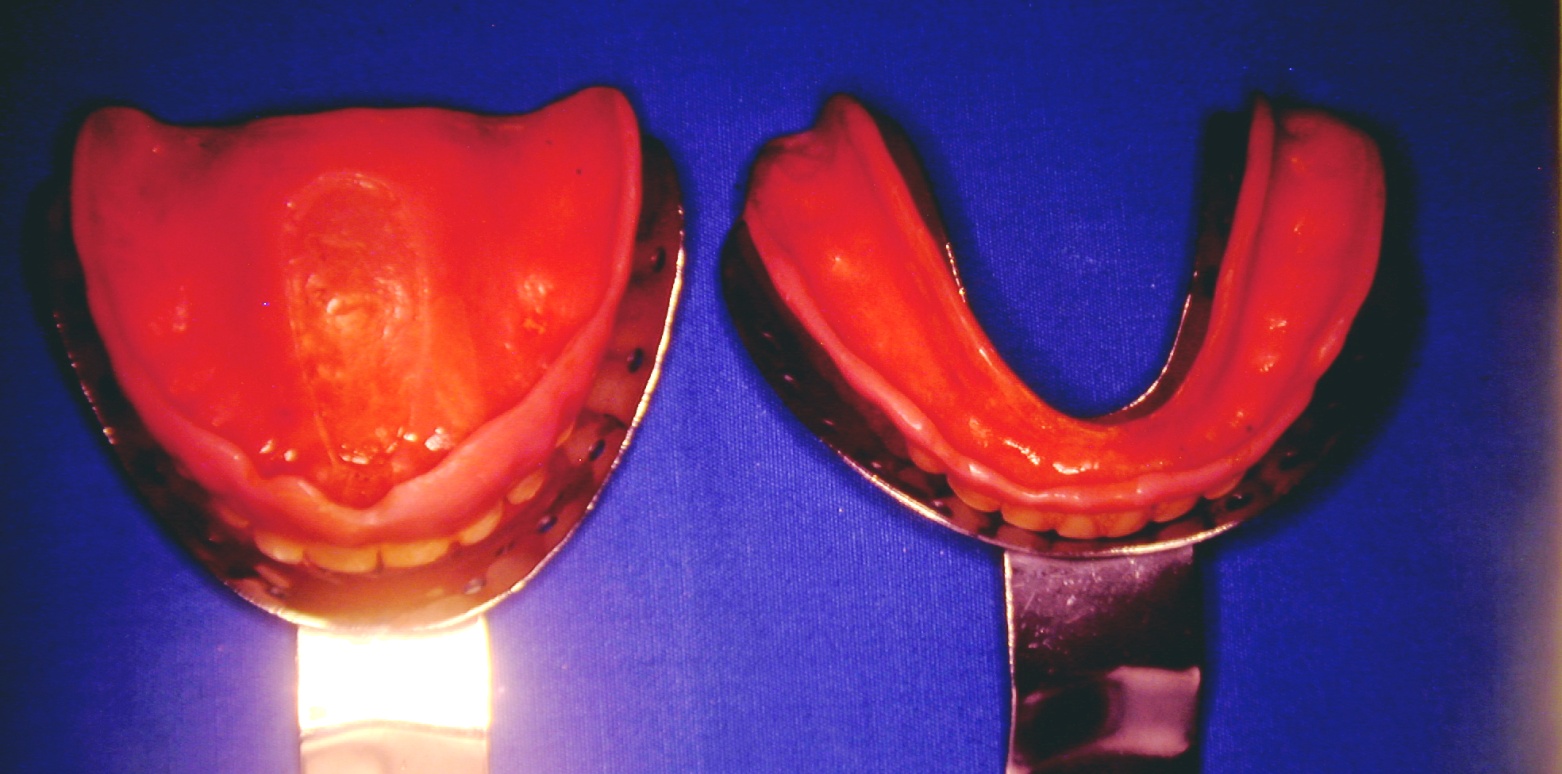 Üst İlk Ölçünün alınması
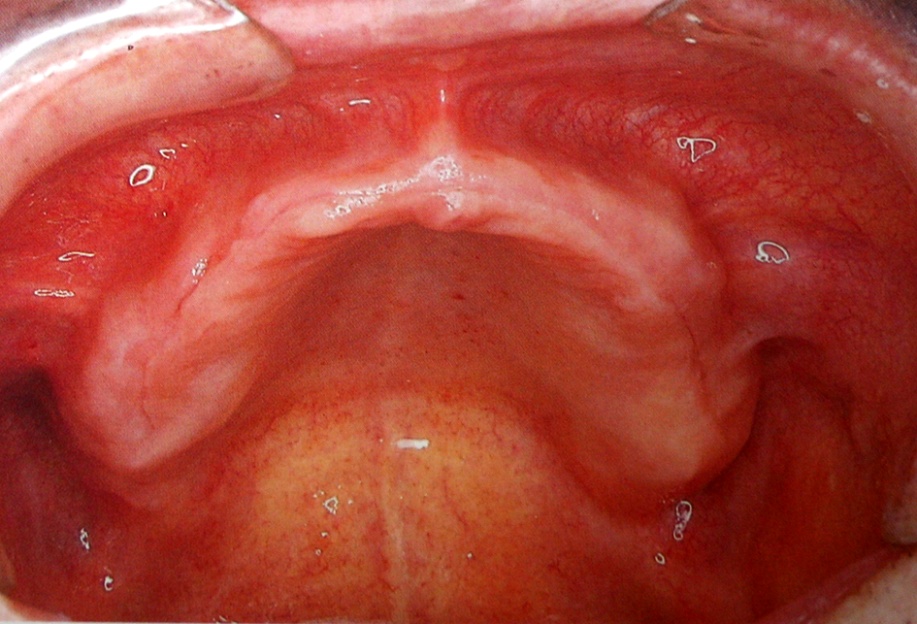 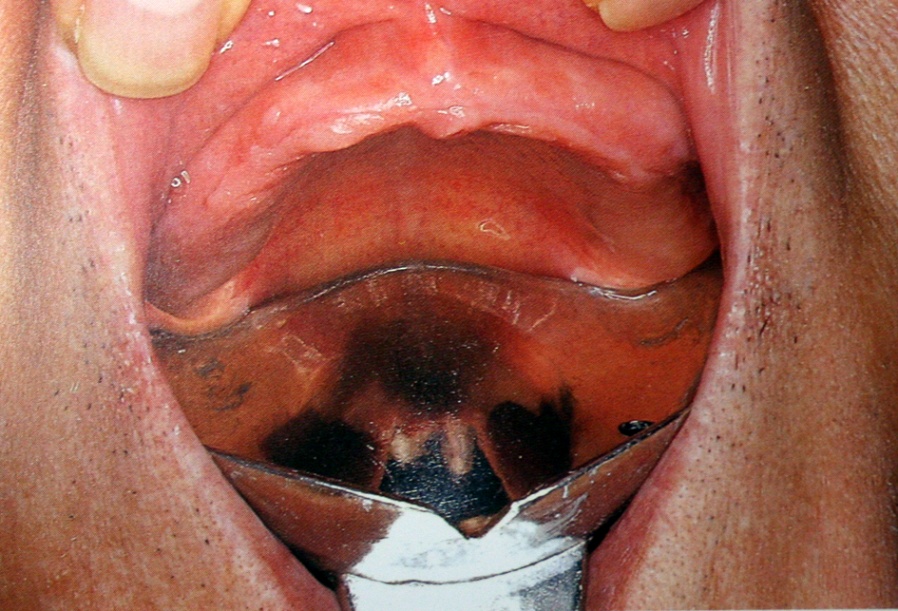 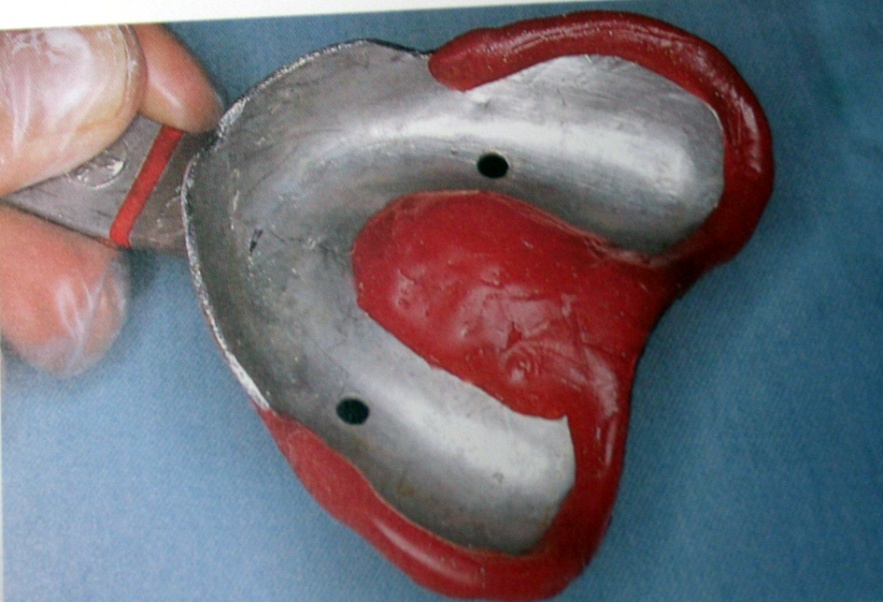 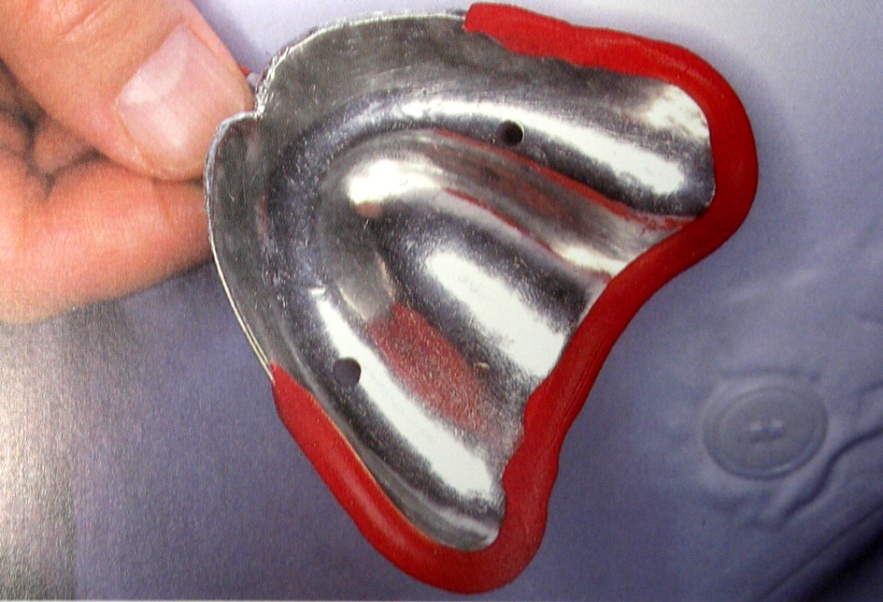 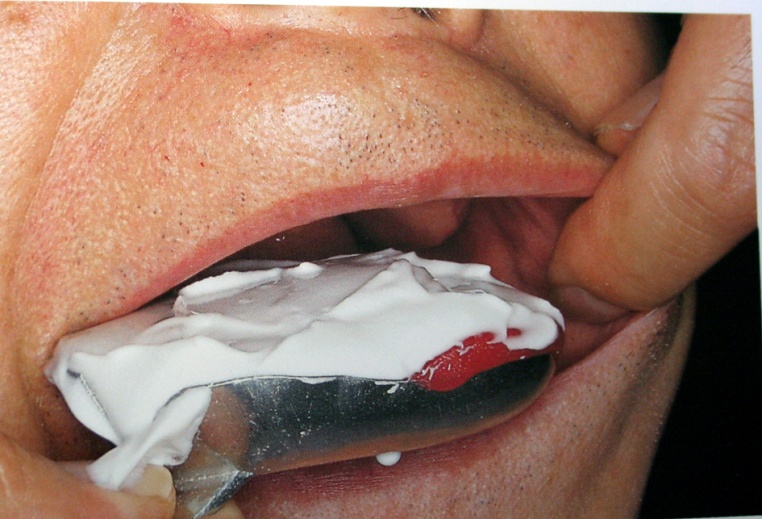 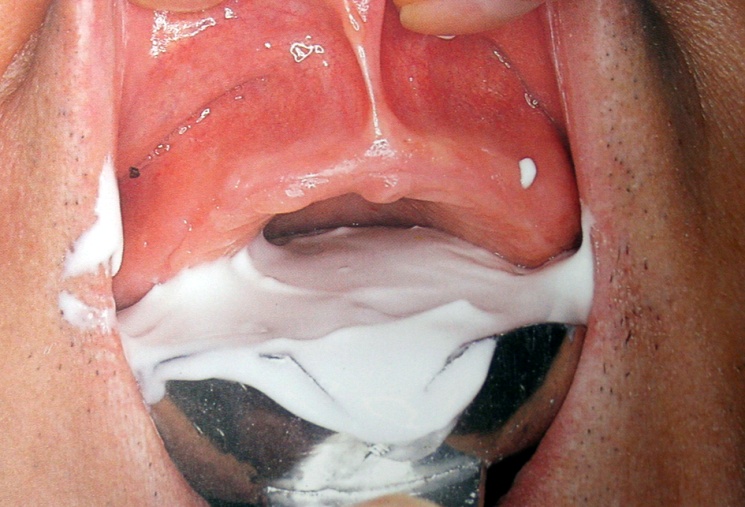 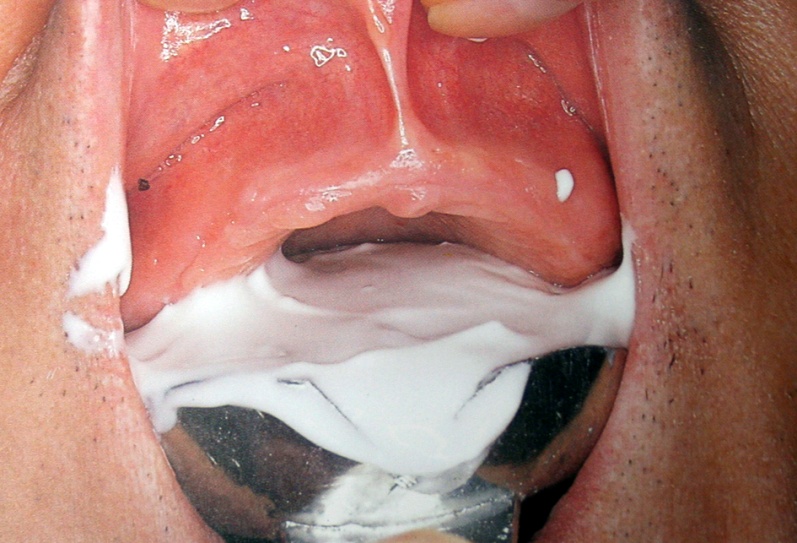 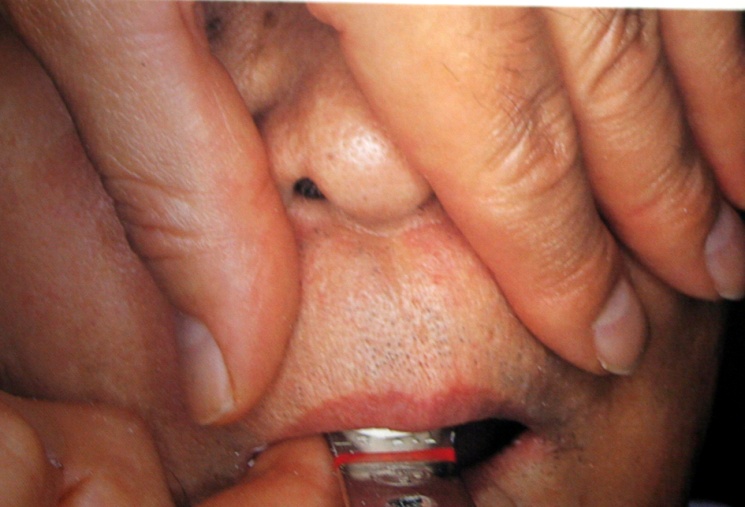 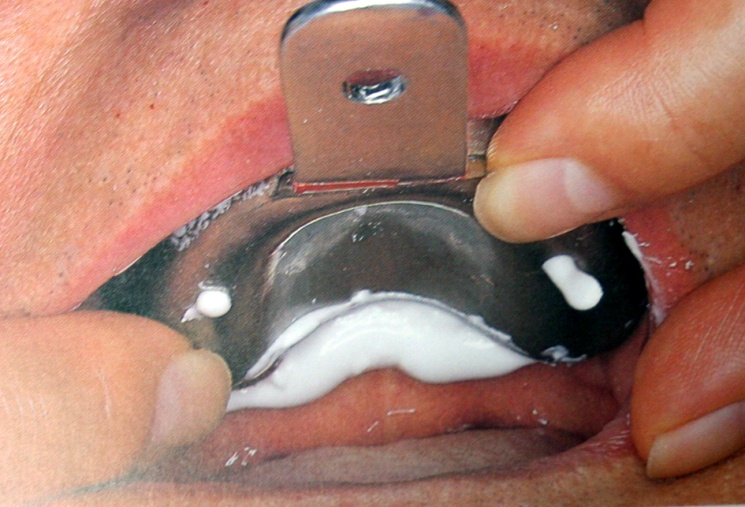 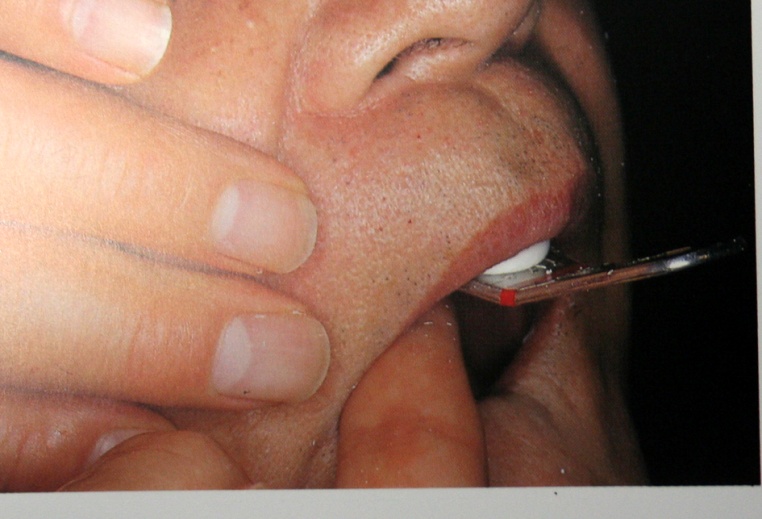 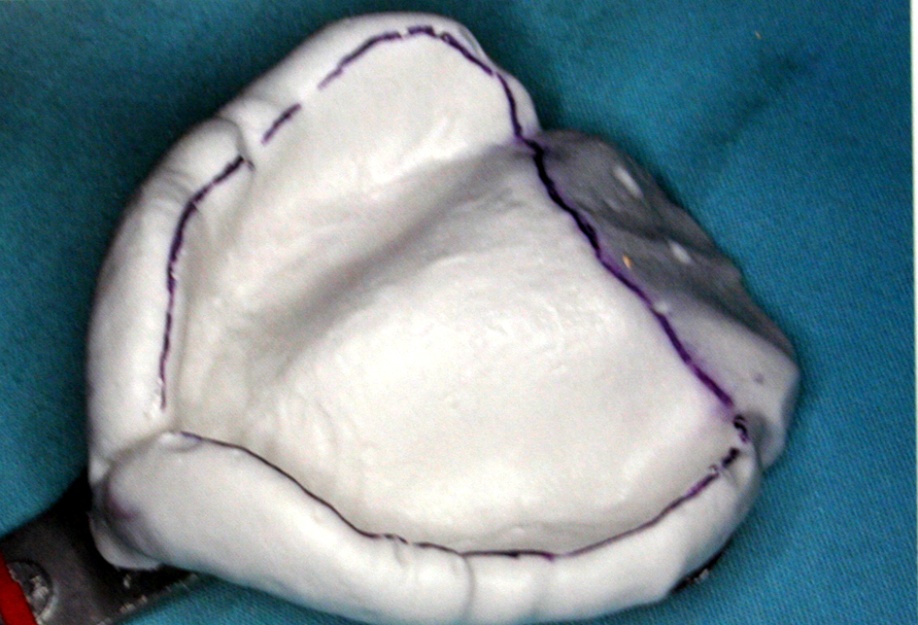 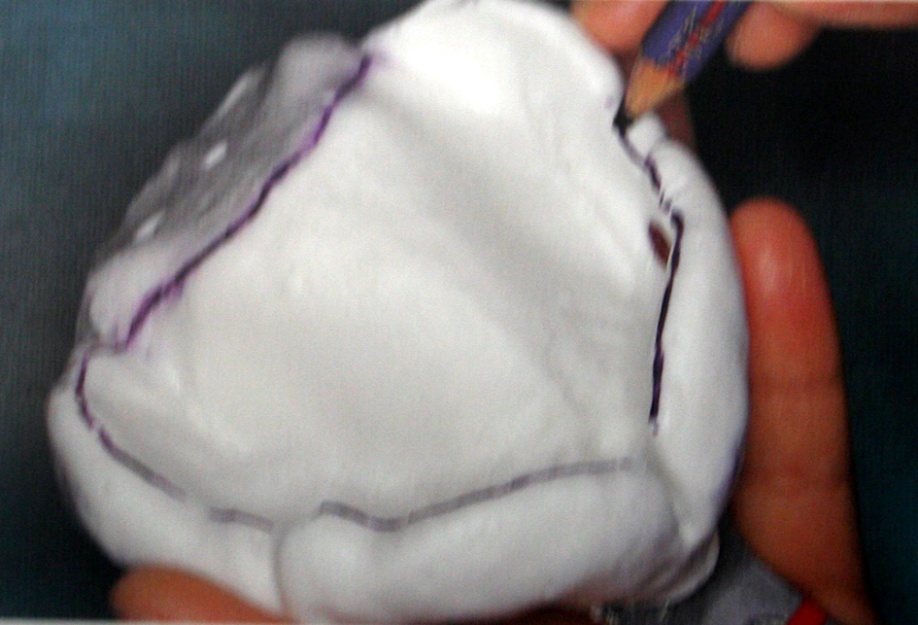 Model proteze desteklik sağlayacak tüm alanları 
	ve ilgili komşu dokuları içermelidir
Temiz olmalı, üzerinde  defekt veya hava kabarcıkları
      bulunmamalıdır
Kaide, en ince bölgede en az 10-15 mm kalınlığında olmalıdır
Modelin alt kısmı, kretler yere paralel olacak şekilde
	biçimlendirilmelidir
Model, yanlarda ve bukkalde, vestibülün en derin kısmından 
	en az 2-3 mm uzakta olacak şekilde  oluşturulmalıdır
Aşırı andırkatlı sahalar pembe mumla bloke edilmelidir
Alt modelin dil alanı düzgün bir biçimde hazırlanmalıdır
Model üzerine hastanın adı soyadı ve ölçünün alınma tarihi
	yazılmalıdır
Kişiye özel olarak yapılan ölçü   kaşıkları
Otopolimerizan akrilik rezinler
Işıkla polimerize olan kompozit
	rezinler
Shellak
Modifiye edilmiş stenç ölçüler
Muflada bitirilmiş akril kaideler
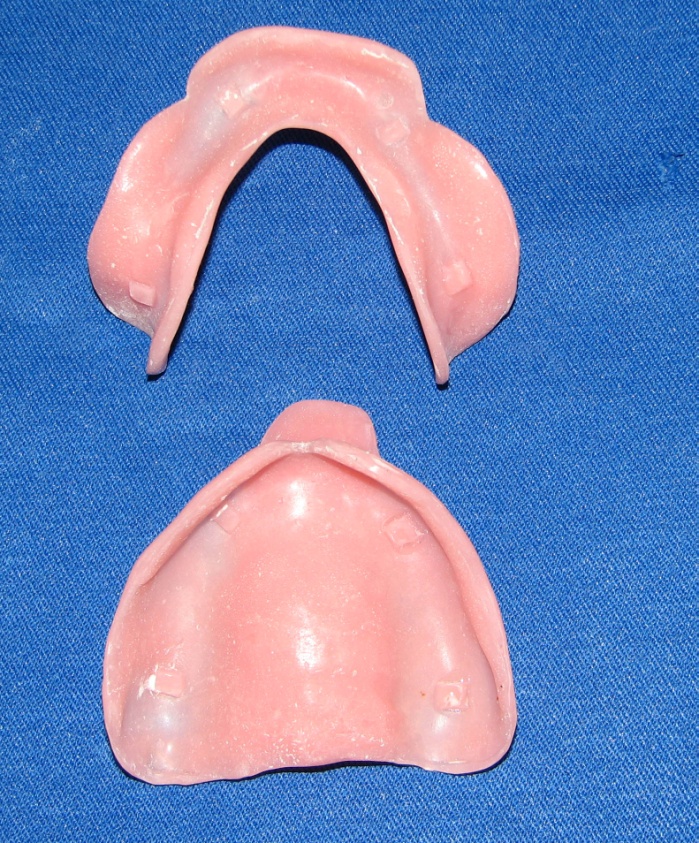 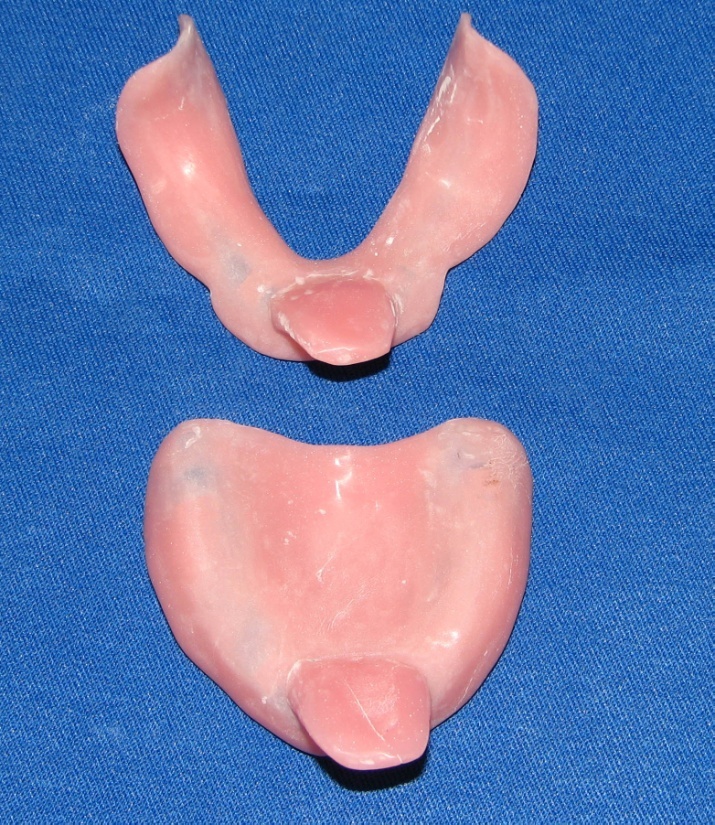 İdeal bir ölçü kaşığı
Stabil olmalıdır
Rijit olmalıdır
Sınırları doğru olarak  
    belirlenmelidir
Kolaylıkla modifiye edilebilmelidir
Uygun olarak planlanmalıdır
Kaşık ile dokular arasında ölçü
    maddesi için yeterli alan
    bulunmalıdır
Ölçü maddeleri
Aljinat
Alçı
Çinko oksit-öjenol patı
Elastomerler 
   Polysülfitler
   Polyeterler
   Kondansasyon silikonları
   Vinil polisiloksanlar
Doku düzenleyiciler
Aljinat( irreversible hidrokolloid)
İlk ve nihai ölçülerin alınmasında kullanılır
Nihai ölçülerde daha akışkan olan tipi tercih edilmelidir
Dokularda basınç,çevre mukozada yer değiştirmelere neden olur
Doku “undercut” larının bulunduğu ağızlarda kullanımı uygundur
Kaşık yüzeyine tam olarak yapışmaz
Ağızdan tek ve ani bir darbeyle çıkarılmalıdır
İmalatçı firmanın önerilerine göre hazırlanmalıdır
Boyutsal stabilitesi yoktur
Ölçü yıkanmalı, sterilize edilmeli ve nemli bir ortamda muhafaza edilmelidir
Aljinat kaşıkla desteklenmelidir
Kaşıktan taşan ve sertleşmiş olan kısımlar  alçı dökülmeden önce kesilmelidir
Mükoz sekresyonu adsorbe edememesi bir diğer mahzurudur
Stenç (impression compound)
Termoplastik yapıda bir ölçü maddesidir.
Dokulara basınç uygulaması
Detay vermemesi 
Sertleştiğinde rijit bir yapı ortaya koyması
	nedenleriyle ilk ölçülerin alınmasında kullanılır
Çinko oksit-öjenol patı
Akıcı özelliktedir
Mukozanın ayrıntılı olarak kaydedilmesine olanak sağlar
Kemik “undercutları” nın olmadığı vakalarda kullanılır
Kaşık kenarları optimal boyutunda hazırlanmalı ve ölçü maddesini desteklemelidir
İyi bir kenar şekillendirmesine
    gerek duyulur
Kaşık içerisinde asgari kalınlıkta 
    rölief alanı bulunmalıdır
Ölçüdeki küçük hatalar madde ilavesi  
    ile giderilebilir
Mükoz sekresyonu adsorbe edemez
Akrilik kaşıkla kullanılmalıdır
Ağız  alçısı
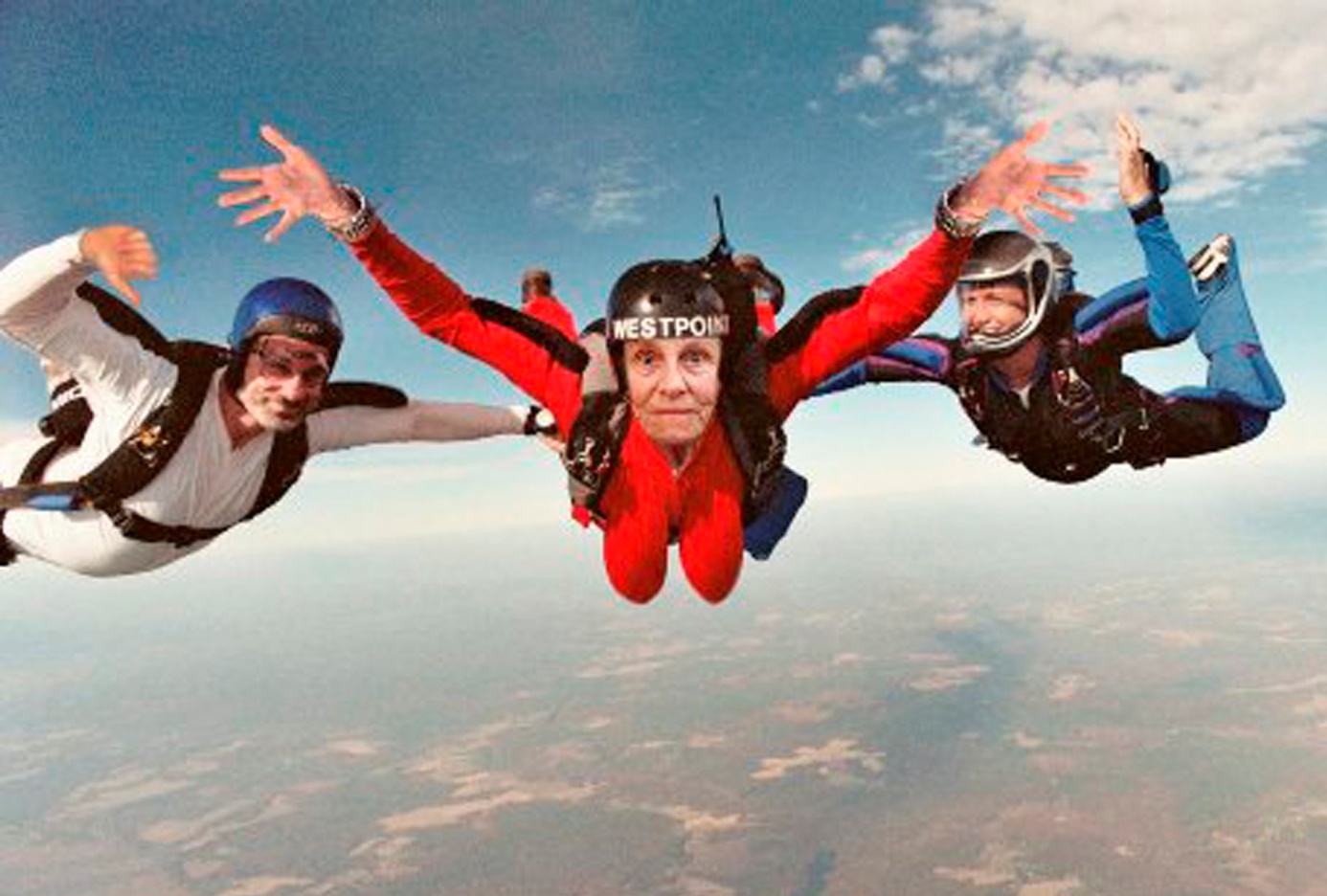 Elastomerler
Boyutsal stabiliteleri çok iyidir
Bu kapsamda değişik viskozite özellikleri bulunan maddeler yer alır
Orta akıcılıkta olanları tam protezlerde çok kullanılır
Uygulamaları kolay ve temizdir
Ağız kuruluğu ve aşırı tutucu bölgeleri olan vakalarda tercih edilir
Hidrofobik özelliktedirler
Ölçü alındıktan sonra maksimum 1 saat içerisinde model elde edilmelidir
Ölçü yöntemleri
Ağzın açık ve kapalı olma durumuna göre
		Açık ağız
		Kapalı ağız
Kullanılan kaşığın tipine göre
		Fabrikasyon kaşıkla alınan ölçüler
		Bireysel kaşıkla alınan ölçüler
Ölçü kenarlarının durumuna göre
		Çevre dokuların göz önüne alınmaması
		Çevre dokuların fonksiyonel 			hareketlerine 	göre şekillendirme
Basıncın miktarına göre
Minimal basınçlı
ölçü tekniği
(Mukostatik)
Basınçlı
ölçü tekniği
(Mukokompresif )
Selektif basınçlı
ölçü tekniği
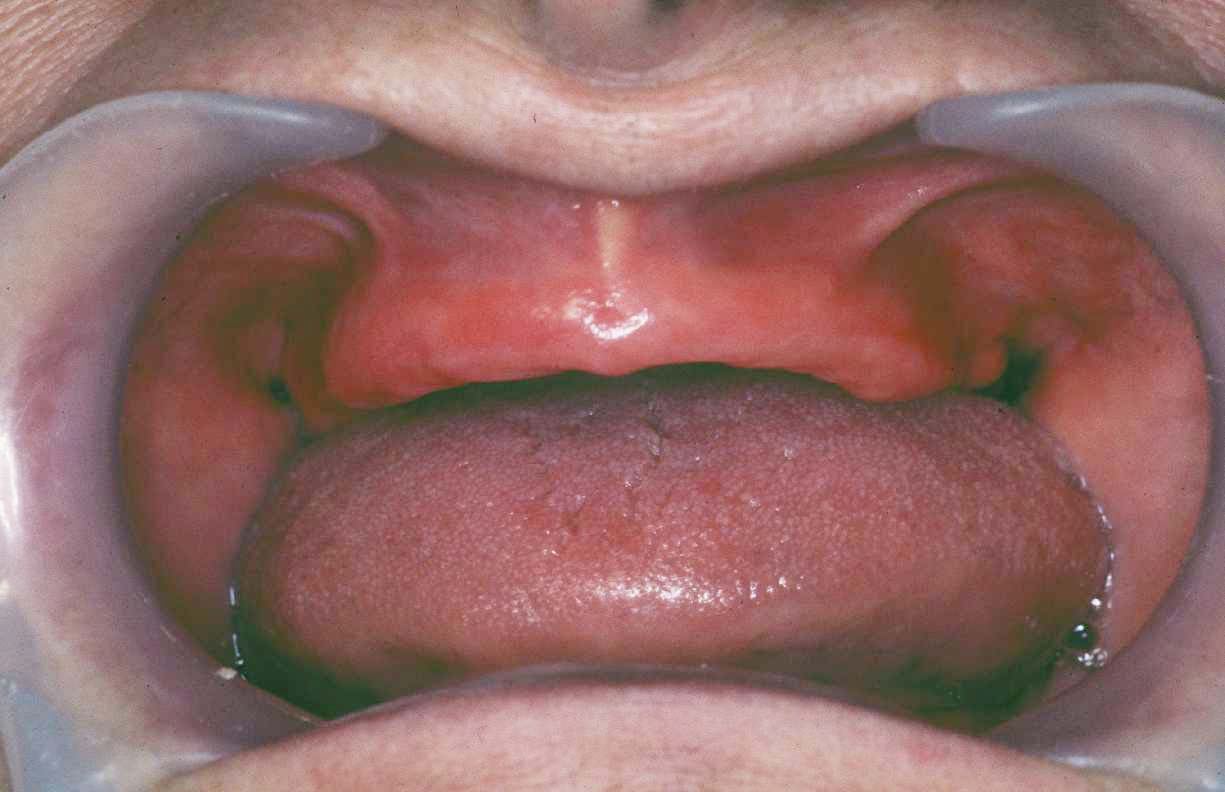 Minimal
basınçlı
ölçü yöntemi
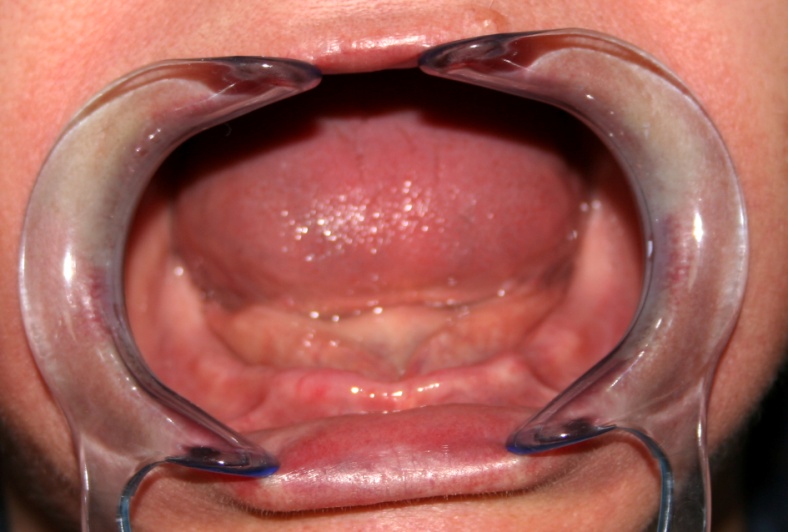 Selektif (seçici) 
basınçlı
ölçü yöntemi
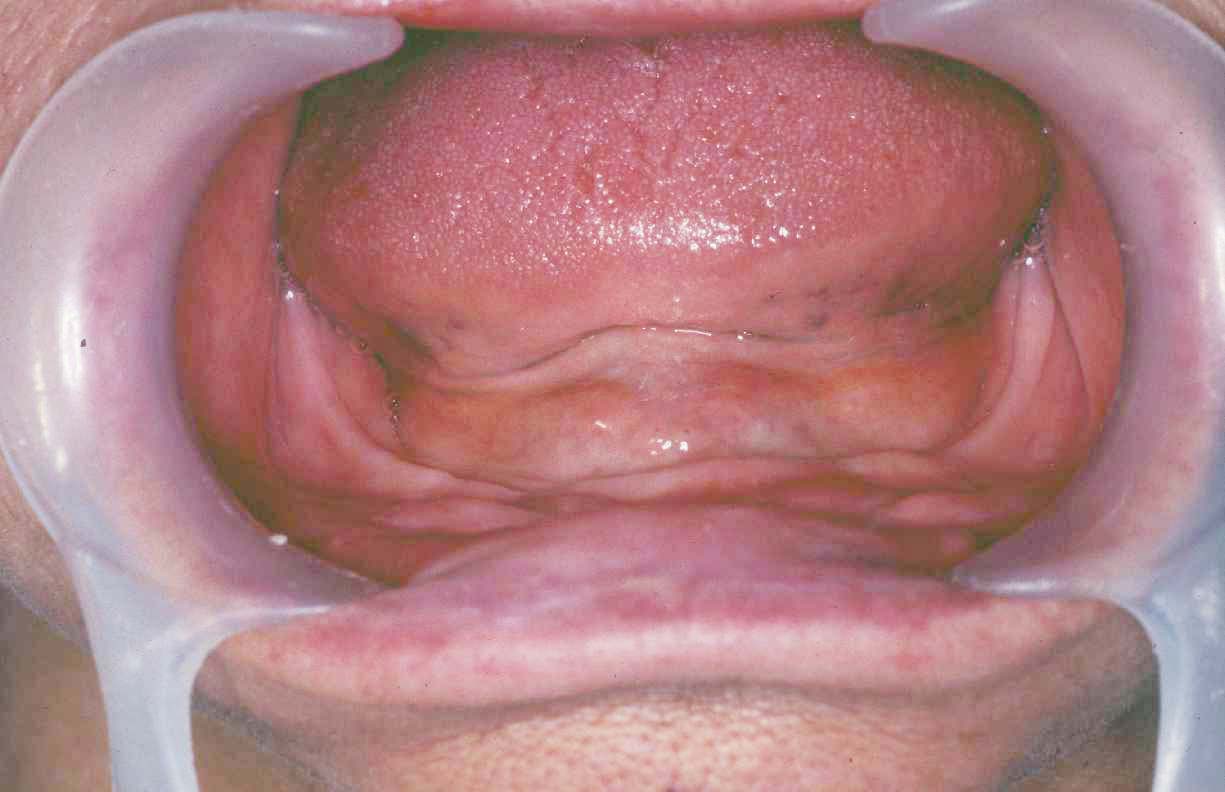 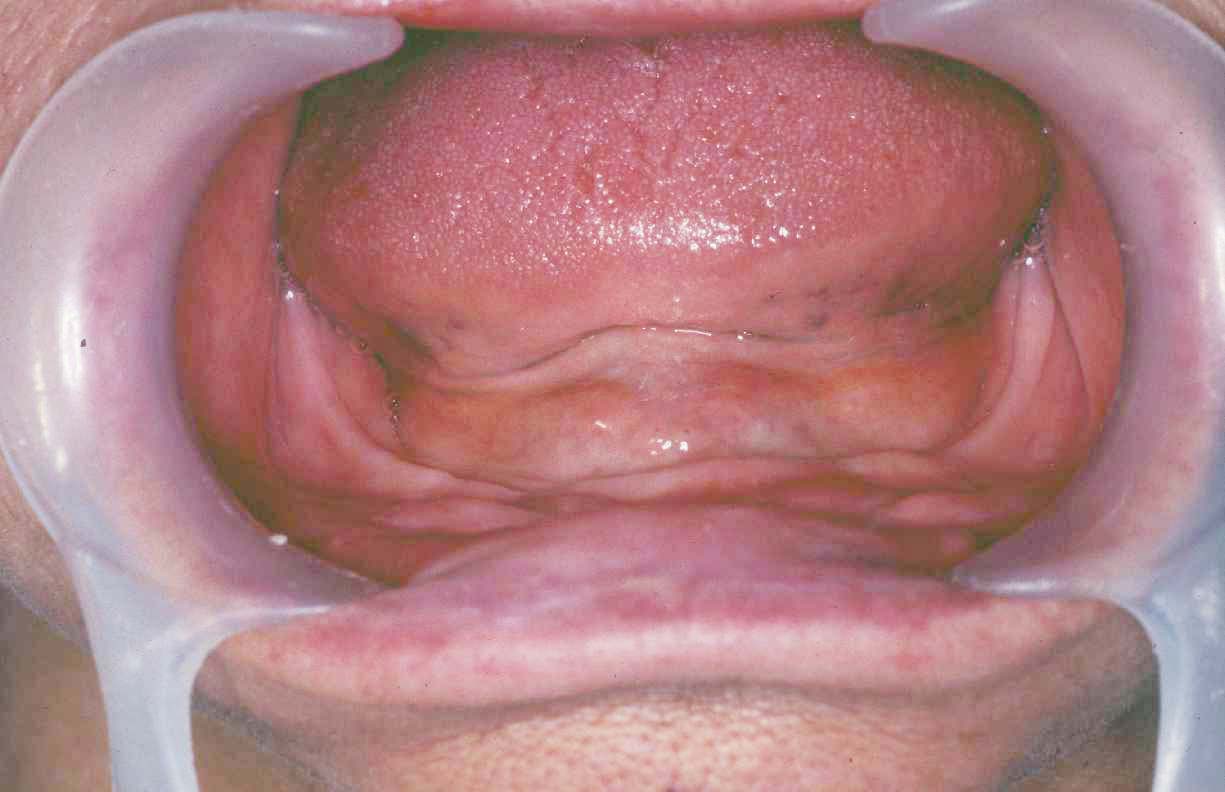 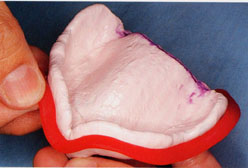 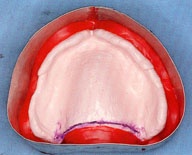 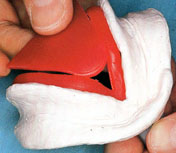 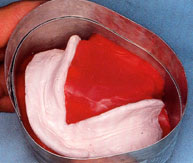 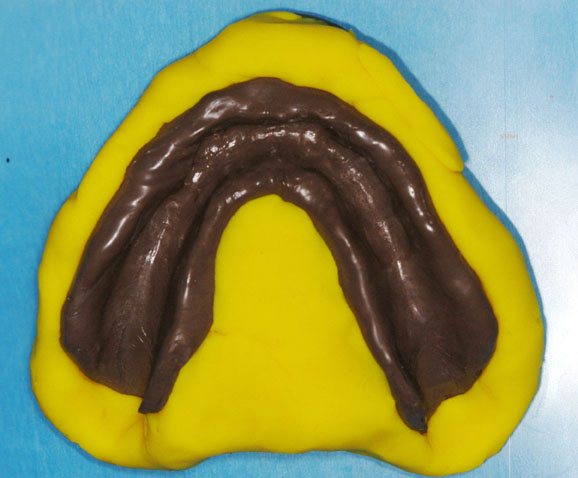 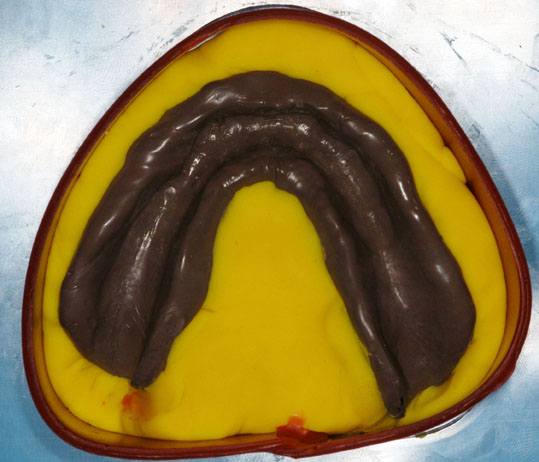 KAYNAKLAR
Senih Çalıkkocaoğlu. DİŞSİZ HASTALARIN PROTETİK TEDAVİSİ:KLASİK TAM PROTEZLER. 7. baskı. Quintessence; 2019.
George A. Zarb, John Hobkirk, Steven Eckert, Rhonda Jacob. Prosthodontic Treatment for Edentulous Patients. Complete Dentures and Implant-Supported Prostheses.13 th ed. Elsevier; 2013.